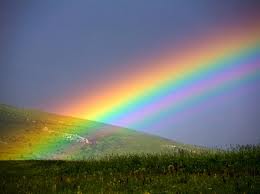 Wellcome to my multimedia class.
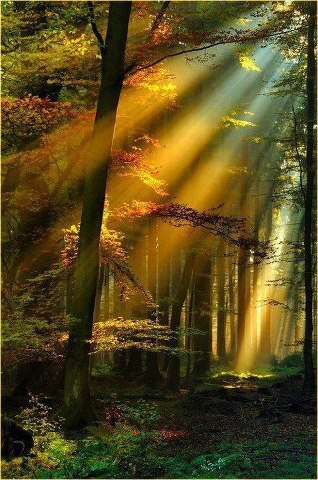 IDENTITY
Nahid akhtar parvin.assistant Teacher.
jagodishpurGovt.
Primary  school.
Email ID:nahidprimary@
gmail.com.
Class :  two
Subject : English
Lesson: The rainbow.
unite : 5
Lesson:1
Time : 40 minutes.
Date :21/06/2020
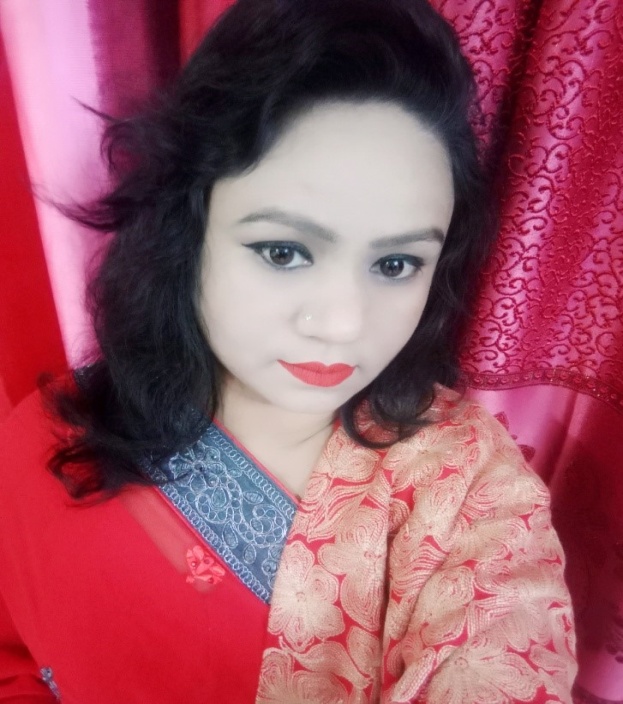 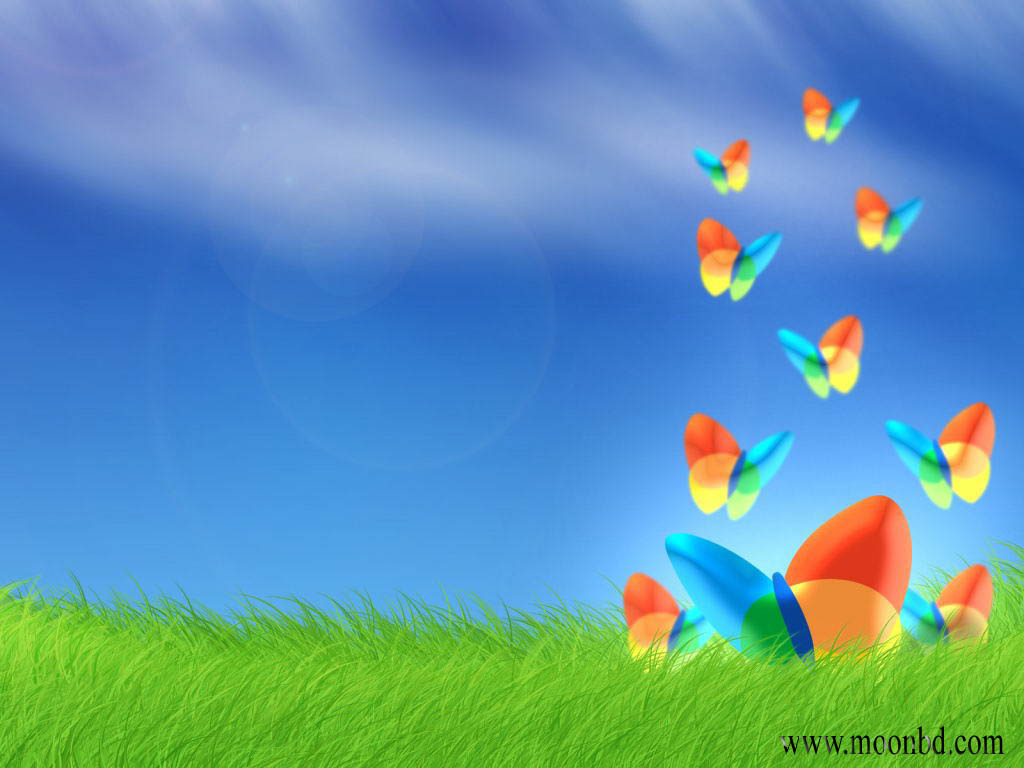 Learning out comes
Student will be able to
1.1.1 become familiar with English sounds by listening to common English word.
4.1.1 repeat rhymes after the teacher.
4.1.2 recite rhymes independently.
What can you see in this picture
Yes, various colours
YELLOW
BLUE
ORANGE
INDIGO
VIOLET
RED
GREEN
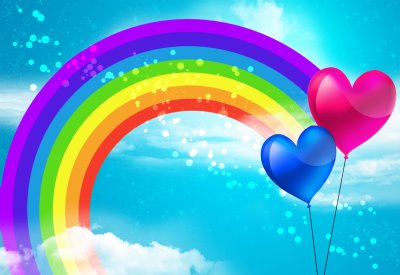 Indivisual  work
Say the colour’s name .
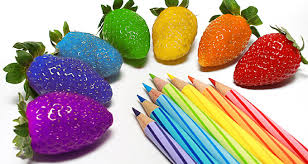 Pair work
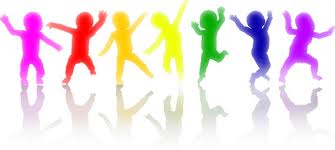 Group work
THE RAINBOW
“”
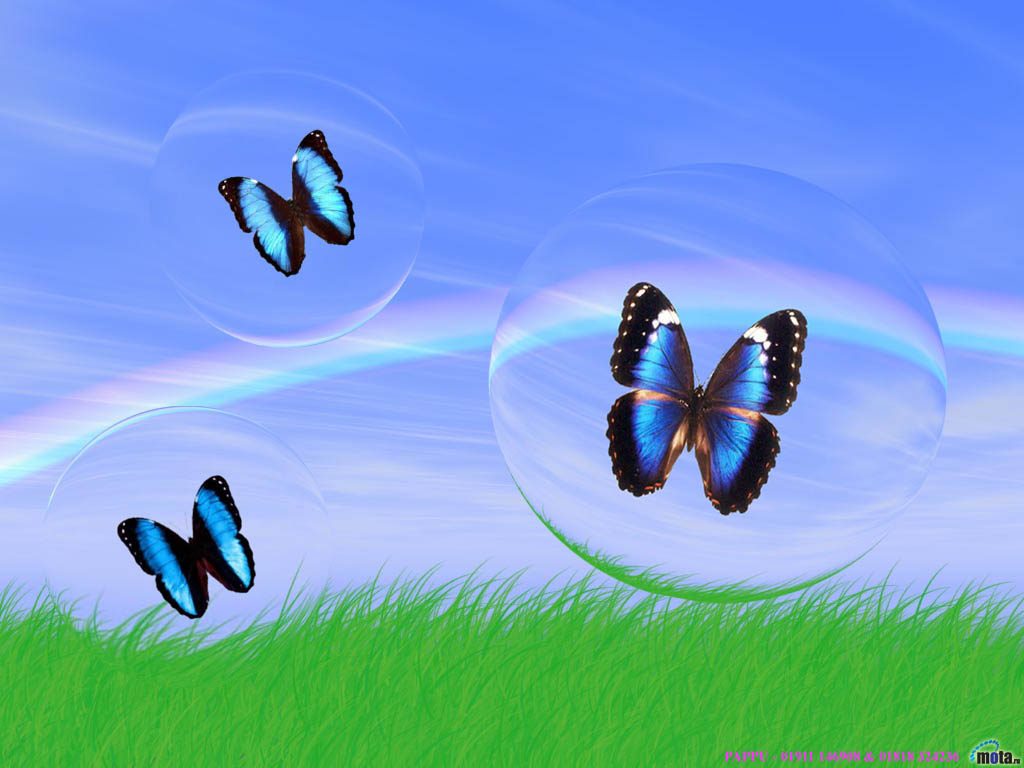 Do you want to hear a rainbow song?
Let’s see the video.
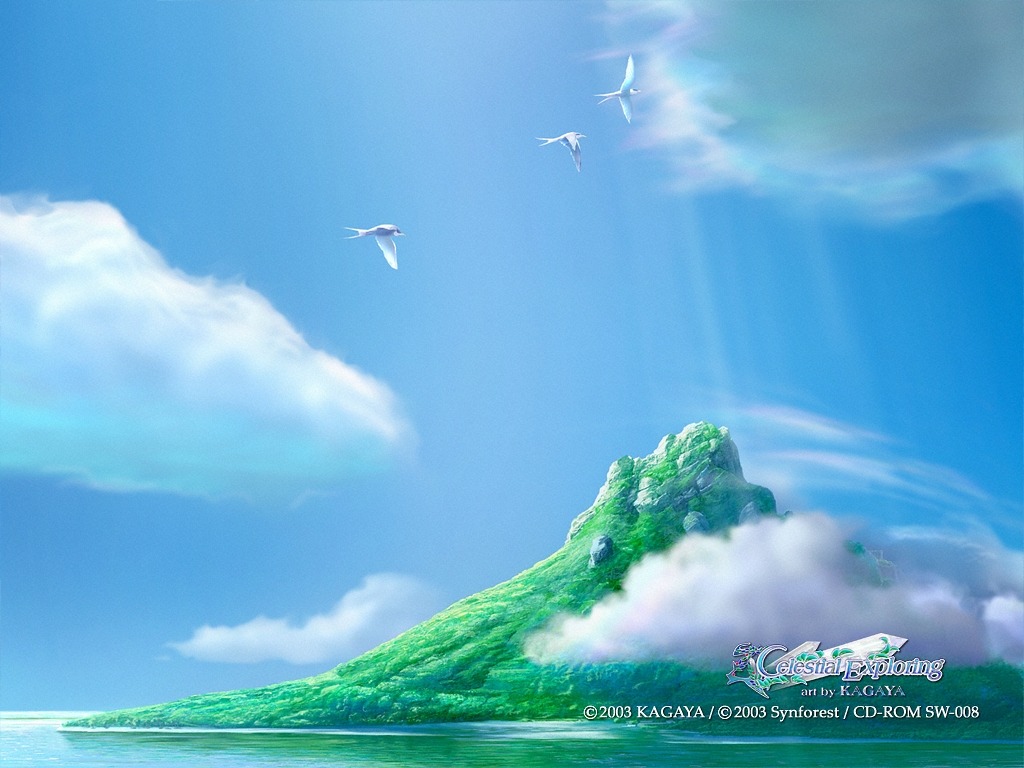 Now we read the rhyme.
“RAINBOW”
I see rainbows
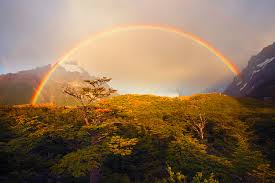 I see rainbows
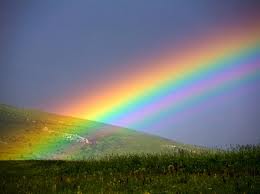 Way up high
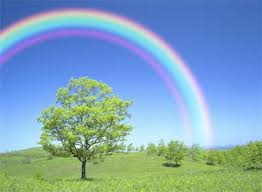 In the sky
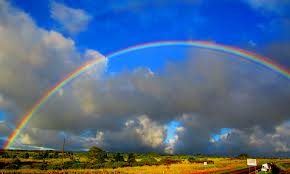 I see red and
orange
ORANGE
RED
Yellow ,
green
and blue
BLUE
YELLOW
GREEN
Indigo and Violet too
VIOLET
INDIGO
What a view !
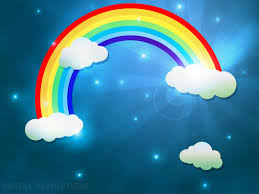 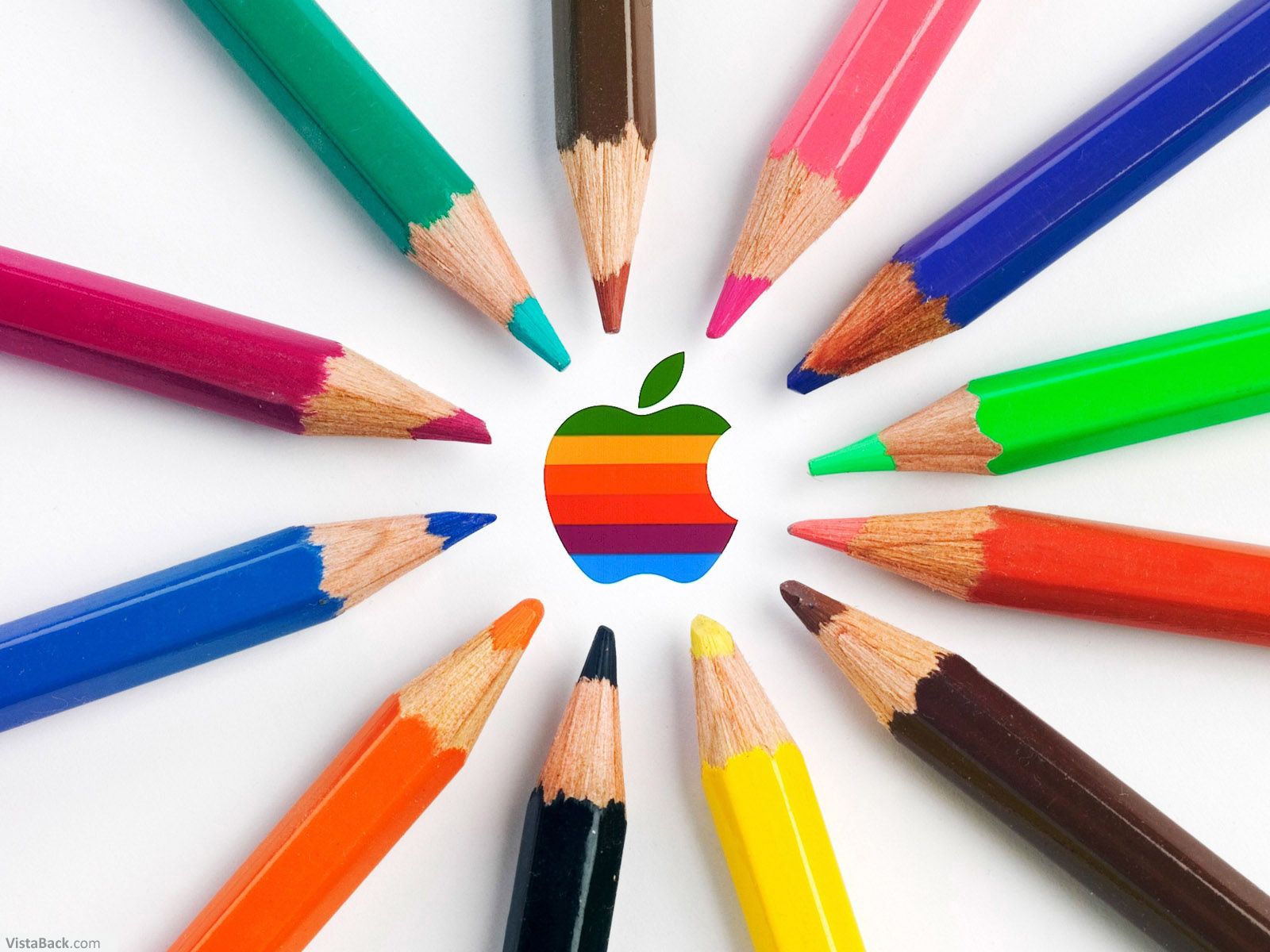 Input
Students repeat the rhyme after me.
I see rainbows
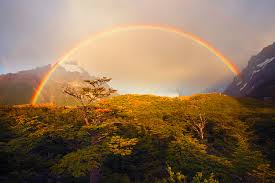 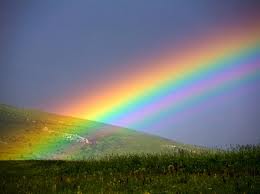 I see rainbows
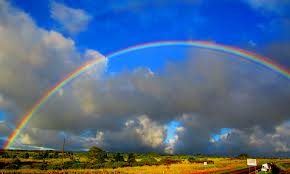 In the sky
Way up high
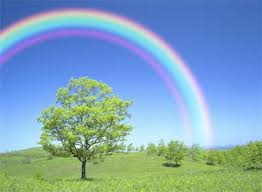 I see red and orange
RED
ORANGE
Yellow , green and blue
BLUE
YELLOW
GREEN
Violet , indigo too
VIOLET
INDIGO
THANKS
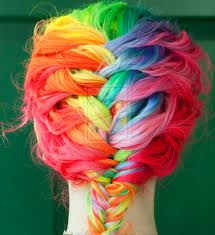